Rainbows for All Children
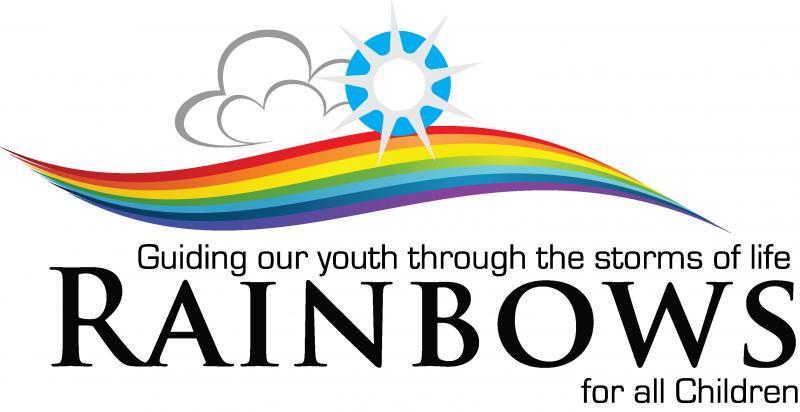 Maya Gomez
Fundraising and Event Planning Intern
Rainbows for All Children Introduction
Mission Statement: Rainbows for All Children is dedicated to providing support for all youth as they navigate grief and heal from loss, whether from death, divorce/separation, deployment, deportation, incarceration or other trauma. Rainbows for All Children fosters awareness that youth require support to heal. We nurture a community of effective Rainbows-trained Facilitators, supported with a repository of resources designed to guide youth in their grieving process.
History: Rainbows was founded by a woman experiencing divorce, who could not find a support group for her sons who were also struggling. This lack of support led this mother to work with other single parents to plan retreats for children dealing with divorce. From here a curriculum was drafted and in 1983, Rainbows became an approved 501(c)(3) organization. Three Chicago area private schools piloted the Rainbows curriculum and  over the next 30 years, this grass roots program expanded throughout the United States and into 16 countries, serving nearly three million youth.
My Role Description
The primary objective for this position is, with limited supervision, to perform
varied and complex duties that assist Rainbows’ fundraising and event planning needs. Develops
and documents procedures for all activities. This position reports to the Executive Director.

Job Responsibilities: 
• Research potential grant funding;
• Assist with strategic planning for fundraising and organizational development;
• Research relevant events and tabling opportunities;
• Assist with hosting information tables at community events;
• Help plan and execute fundraising events;
• Other relevant tasks as needed.
My Role Description (cont.)
Experience/Skills Required

• Familiarity with researching grants;
• Knowledge of Chicagoland area;
• Excellent written and oral communication, interpersonal, and organizational skills;
• Ability to keep accurate records in a database and update them regularly;
• Ability to work in a fast-paced environment where role and/or tasks are frequently
changing;
• Outgoing customer-focused attitude;
• High-level knowledge of Microsoft Word, Outlook, Excel, Office 365, required;
• Related experience in grant writing a plus.

I did not contain all of these skills, however my supervisor were very transparent with me and assured me that it would not be a problem. As long as I was willing to learn and have an open mind they said I would be a great fit for the role.
Grant Research
A lot of my work at Rainbows consisted of researching for grants. I was completely new to fundraising when I began my internship, and did not understand how grants worked, what they were, or how to apply. After some time researching I began to understand to process and how to sort out wish grants seemed like a good fit for the Rainbow’s mission and the various programs that the organization has to offer.
I also learned the difference between large scale and small scale, local community foundations. Some of the grants that I researched for Rainbows for All Children: 
Bank of America Foundation
MacArthur Foundation
Motorola Solutions Foundation
Home Depot Foundation
The MacArthur Foundation
Grant Writing
As an intern at Rainbows for All Children, I also had some exposure to grant writing and the process. I learned about the different requirements that each grant asked for, such as a letter of inquiry and a project proposal. I also learned about the various details that needed to be included in these pieces of the application process, such as population served, grant amount requested, the date that Rainbows became a 501(c)(3) non-profit organization, and more.
I was even fortunate enough to practice writing a letter of inquiry, specifically to the Creag Foundation. Here is a link to my first practice letter of intent for the application process for grant funding from the Creag foundation: https://docs.google.com/document/d/1xBCebRBUw0sP-Fn3uQwl9Gymbk8jR13MiF4djsdYujA/edit?usp=sharing
Other Tasks
One thing that I really enjoyed interning for Rainbows was the flexibility of my role as a fundraising and event planning intern. I definitely learned a lot of skills related to my internship title, however I also completed other tasks along the way related to social media, research on grief and loss, designing marketing materials, and donor relations. The flexibility of my role helped me learn a lot and gave me an accurate idea of what non-profit work is like as there so many needs in small grassroots organizations like this one.
Links to other tasks that I completed for Rainbows for all Children:
Research on Grief: https://docs.google.com/document/d/1X6LJcC-FCwVuZsNzWc_RsTzgVlJ3Asqp-vV-9GkCZSQ/edit?usp=sharing 
Flyer for Marketing: https://www.canva.com/design/DAE9h_LQUXE/VvEXhEDxtKaZYsaRLQq_Yg/view?utm_content=DAE9h_LQUXE&utm_campaign=designshare&utm_medium=link2&utm_source=sharebutton
Grant research and writing
The importance of raising funds for non-profits in general, but especially for a non-profit like Rainbows for all children
Professional skills related to communication, donor relations, time management in a hybrid setting
What working at a small non-profit is like, especially when it comes to the need and demands while operating with little funding and revenue
Takeaways
Some of the most valuable things I learned while interning for Rainbows
Future Projects and Final Thoughts
There are a few future project that I hope to help out with during the remainder of my time at Rainbows. Throughout the next month I will helping with a fundraising event called run for rainbows. For this event I will be helping with the management of a peer to peer fundraising site, a social media calendar, designing social media content, and hopefully more. I am looking forward to learning about fundraising events and the planning that will go into run for Rainbows. 
I truly enjoyed my experience at this wonderful organization. I am grateful to the Rainbows staff for teaching me about the non-profit world and the mission driven work that is so important at Rainbows for All Children in Evanston. If you are searching for an internship and Rainbows sounds right for you, I would be happy to meet and talk more about my experience at this non-profit!
Thank You!
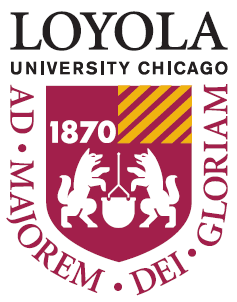 Maya Gomez
Class of 2022

Rainbows for All Children Fundraising and Event Planning Intern

Contact: 
mgomez19@luc.edu

Connect with me on LinkedIn: 
Maya Gomez